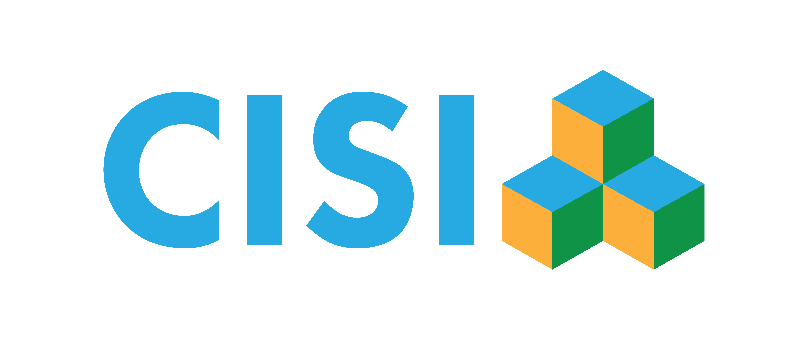 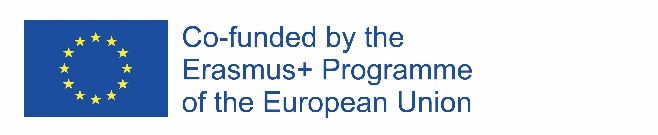 ინკლუზია უმაღლეს სასწავლებლებში – UDL
ონლაინ სემინარი 01.02.2022, CISI პროექტი ინოვაციები კურიკულუმში სოციალური ჩართულობის მხარდასაჭერად
Dr. საბინ ლაუბერ პოლი
 მარბურგის უნივერსიტეტი, განათლების მეცნიერებათა დეპარტამენტი
სარჩევი
ინკლუზია
მხედველობის დარღვევები 
ინკლუზია და ორგანიზაცია 
მხედველობის დარღვევის მქონე სტუდენტებთან ურთერთობა
ინფორმაცია და კომუნიკაცია
ფიზიკური სივრცისა და სასწავლო მასალებისადმი ხელმისაწვდომობა
ურთიერთობა
კითხვები
დასკვნა/შეჯამება
2
Dr. Sabine Lauber, UMR, Project CISI
ინკლუზია - ძირითადი მოსაზრებები
3
Dr. Sabine Lauber, UMR, Project CISI
ტერმინოლოგია
ექსკლუზია                                   ინტეგრაცია                                      ინკლუზია
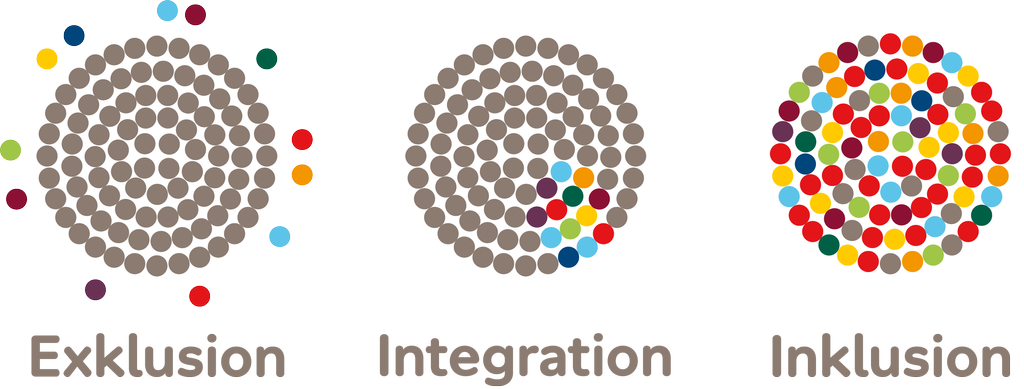 Grafik von Robert Aehnelt, CC-BY-SA-3.0 via Wikimedia Commons
4
Dr. Sabine Lauber, UMR, Project CISI
ინკლუზიის მიზანი
„ინკლუზიური განათლება ნიშნავს, რომ ყველა ადამიანს, მიუხედავ სქესისა, რელიგიისა, ეთნიკური მიკთვნებულებუსა, სოციალური თუ ეკონომიკური მდგომარეობისა ან შეზღუდული შესაძლებლობისა -  შესაძლებლობა აქვს მიიღოს ხარისხიანი განათლება და მოახერხოს საუთარი პოტენციალის რეალიზება“. 
„სტუდენტი კი არ უნდა მოერგოს არსებულ სისტემას, არამედ საგანმანათლებლო სისტემამ უნდა გაითვლისწინოს სტუდენტის საჭიროებები და მოერგოს მათ“.
„ინკლუზია ფოკუსირებულია სტუდენტების განსხვავებულ საჭიროებებზე და განსხვავებულობას განიხილავს როგორც სწავლისა და საგანმანათლებლო პროცესების შესაძლებლობებას“
(German USESCO Comission e.V. 2014)
5
Dr. Sabine Lauber, UMR, Project CISI
შეზღუდული შესაძლებლობის სამედიცინო მოდელი
6
Dr. Sabine Lauber, UMR, Project CISI
შეზღუდული შესაძლებლობის სოციალური მოდელი
7
Dr. Sabine Lauber, UMR, Project CISI
შეზღუდული შესაძლებლობის შესახებ არსებული მოდელები
Vgl. Waldschmidt 2005, Boban/Hinz 2011
8
Dr. Sabine Lauber, UMR, Project CISI
შეზღუდული შესაძლებლობის მქონე პირთა უფლებების კონვენცია (CRPD)
§ 1 – მიზანი
წინამდებარე კონვენციის მიზანია, ხელი შეუწყოს, დაიცვას და უზრუნველყოს ყველა შეზღუდული შესაძლებლობის მქონე პირის მიერ ადამიანის ყველა უფლებითა და ფუნდამენტური თავისუფლებით სრული და თანაბარი სარგებლობა და ხელი შეუწყოს მათი  ღირსების პატივისცემას. 
შეზღუდული შესაძლებლობის მქონე პირებს მიეკუთვნებიან ისინი, ვისაც აქვთ გრძელვადიანი ფიზიკური, გონებრივი, ინტელექტუალური ან/და სენსორული  დარღვევა, რამაც, სხვადასხვა ბარიერთან ურთიერთქმედებით, შეიძლება შეაფერხოს მათი (შშმ პირების) სხვებთან თანაბარ საფუძველზე, სრული და ეფექტური მონაწილეობა საზოგადოებაში. 

სრული ტექსტი: https://www.un.org/development/desa/disabilities/convention-on-the-rights-of-persons-with-disabilities.html#Fulltext
გაეროს CRPD საქართველოში: 
https://www.ge.undp.org/content/georgia/en/home/library/democratic_governance/un-convention-pwds-rihgts.html
https://georgia.un.org/en/114986-un-commends-ratification-optional-protocol-convention-rights-persons-disabilities
9
Dr. Sabine Lauber, UMR, Project CISI
CRPD §24, განათლება, პასაჟი 1
1. მონაწილე სახელმწიფოები აღიარებენ შშმ პირთა უფლებას განათლებაზე. დისკრიმინაციის გარეშე და თანაბარი შესაძლებლობების საფუძვლზე , მონაწილე სახელმწიფოები უზრუნველყოფენ ინკლუზიური განათლების სისტემასა და მთელი სიცოცხლის მანძილზე სწავლებას, რომელიც მიმართული იქნება: 
ადამიანის პოტენციალის, ღირსებისა და თვითშეფასების სრულფასოვან განვითარებაზე; ასევე- ადამიანის უფლებების, ფუნდამენტური თავისუფლებებისა და ინდივიდის მრავალფეროვნების პატივისცემის გაძლიერებაზე;
შშმ პირების მიერ მათი პიროვნების, ნიჭისა და შემოქმედებითი პოტნციალის, აგრეთვე გონებრივი და ფიზიკური შესაძლებლობების მაქსიმალურად განვითარებაზე;
შშმ პირებისთვის თავისუფალ სოციუმში ეფექტურად მონაწილეობის შესაძლებლობის მიცემაზე.
Dr. Sabine Lauber, UMR, Project CISI
10
CRPD §24, განათლების პასაჟი 4+5
4. ამ უფლების რეალიზაციის უზრუნველყოფისთვის, მონაწილე სახელმწიფოები მიიღებენ შესაბამის ზომებს ჟესტურ ენაზე და/ან ბრაილის კვალიფიკაციის მქონე მასწავლებლების, მათ შორის შეზღუდული შესაძლებლობის მქონე მასწავლებლების დასასაქმებლად და განათლების საფეხურის ყველა დონეზე მომუშავე პროფესიონალებისა და პერსონალის გადამზადებისთვის. ასეთი ტრენინგები უნდა მოიცავდეს შშმ პირთა შესახებ ცნობიერების ამაღლებასა და შესაბამისი გამაძლიერებელი და ალტერნატიული რეჟიმების, კომუნიკაციის საშუალებების გამოყენების სწავლებას; ასევე, შშმ პირთა მხარდაჭერაზე ორიენტირებულ საგანმანათლებლო ტექნიკებისა და მასალების გაცნობას. 
5. მონაწილე სახელმწიფოები უზრუნველყოფენ, რომ შშმ პირებს, დისკრიმინაციის გარეშე და სხვებთან თანაბარ საფუძველზე ჰქონდეთ წვდომა ზოგად და უმაღლეს განათლებაზე, პროფესიულ სწავლებაზე, ზრდასრულთა განათლებასა და მთელი ცხოვრების მანძილზე სწავლაზე
11
Dr. Sabine Lauber, UMR, Project CISI
განცხადება ინკლუზიის შესახებ–  ჰინზ, 2008 (Hinze, 2008)
ინკლუზია პოზიტიურად ხედავს ჯგუფების ჰეტეროგენურობასა და მათ მრავალფეროვნებას.
ინკლუზია მოქმედებს ჰეტეროგენურობის გასაძლიერებალდ ყველა მიმართულებით.
ინკლუზია ეწინააღმდეგება დიქოტომიურ აზროვნებას (კაცი - ქალი, შშმ პირი - არაშშმ პირი, ღარიბი - მდიდარი, საგანმანათლებლო უპირატესობის მქონე - საგანმანათლებლო შესაძლებლობებს მოკლებული). 
ინკლუზია ორიენტირებულია სამოქალაქო უფლებების ადვოკატირებაზე და ეწინააღმდეგება ნებისმიერ სოციალურ მარგინალიზაციას. 
ინკლუზია წარმოადგენს ინკლუზიური სოციუმის იმ ვერსიას, რომელიც ამცირებს დისკრიმინაციასა და მარგინალიზაციას.
12
Dr. Sabine Lauber, UMR, Project CISI
თვალი და მხედველეობა
13
Dr. Sabine Lauber, UMR, Project CISI
საწყისი მოსაზრებები
რა იცით თემებზე- უსინათლოობისა და მხედველობის დაქვეითების შესახებ? 
სად შეიძლება შეგვხვდეს  ერთი ან ორივე ?

რა კითხვები გაქვთ ამ საკითხებზე?
14
Dr. Sabine Lauber, UMR, Project CISI
მხედველობის ფუნქციები
15
Dr. Sabine Lauber, UMR, Project CISI
თვალის შიგთავსის ილუსტრაცია
ცვლილებები მხედველობაში
მიოპია
ჰიპერმეტროპია
პრესბიოპია

რქოვანას დარღვევა
ღრუბლიანი/დანისლული ბროლი
ბადურის გამოყოფა
ცვლილებები ვიზუალურ ველში
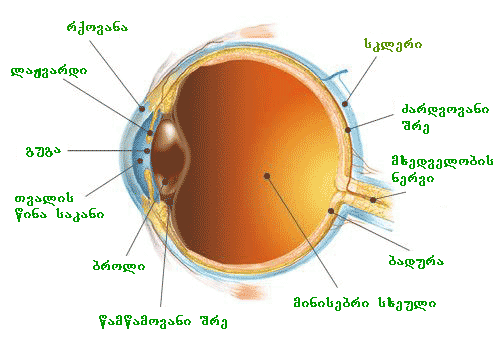 Dr. Sabine Lauber, UMR, Project CISI
16
ხედვის პროცესი
Nach Grehn, 2012, S. 14
17
Dr. Sabine Lauber, UMR, Project CISI
[Speaker Notes: Physikalische Energie in Form von Lichtwellen wird vom peripheren Sehsystem aufgenommen und über optische, respektive mechanische Zwischenstationen zu den Rezeptoren der Netzhaut geleitet. 
Dieses System besteht aus dem Augapfel und seinen Hüllen, von welchen die innerste Hülle die Netzhaut (Retina) mit ihren Rezeptoren
(farbempfindliche Zapfen und hell-dunkel-empfindliche Stäbchen) darstellt. 
Bevor das  Licht durch die Rezeptoren in elektrische Impulse umgewandelt wird, sorgen Hornhaut und Linse dafür, dass die eintreffenden Lichtstrahlen so gebündelt und gebrochen werden, dass sie genau auf der Netzhaut auftreffen (vgl. Guski 2000; Kebeck 1994).
Wird ein ausgewähltes Objekt angesehen, so bildet es sich auf der Netzhaut in der  Makula ab. Hier, im Zentrum der Netzhaut, sind die Rezeptoren dicht beisammen und entsprechend scharf wird das Objekt abgebildet. Die Pupille, ein Loch in veränderbarer Größe im ringförmigen Muskel, Iris genannt, regelt die Menge des ins
Auge einfallenden Lichts. Die Iris hat bei jedem Menschen eine bestimmte, genetisch  festgelegte Farbe. Mit dem Mechanismus von Iris und Pupille kann das Auge sich
unterschiedlich hellen oder dunklen Umwelten anpassen (Kebeck 1994, 19 ff.). In der  Netzhaut wird das Licht auf der Basis photochemischer Vorgänge in elektrische
Impulse umgewandelt, welche als Nervenimpulse über Bipolar- und Ganglienzellen an die Fasern des Sehnervs (Nervus opticus) abgegeben und von diesen an zentralnervöse
Strukturen im Mittel- und Zwischenhirn und letztlich an die Sehrinde weitergeleitet werden (Zihl, Priglinger 2002, 20).]
უსინათლობისა და მხედველობის დარღვევის განმარტება ჯანდაცვის მსოფლიო ორგანიზაციის (ჯანმო) მიხედვით
World Report on Visual Impairment, 2019
18
Dr. Sabine Lauber, UMR, Project CISI
ყველაზე გავრცელებული თვალის დაავადებები ევროპაში
ასაკზე დამოკიდებული მაკულარუი დეგენერაცია (Age dependence Macula Degenration - AMD)
გლაუკომა (Glaucoma)  
დიაბეტური რეტინოპათია (Diabetic Retinopathy)
რეტინოპათია პიგმენტოზა (Retinopathia Pigmentosa)
ბადურის გამოყოფა (Retinal detachment)
კატარაქრა (Cataract)
ნერვიული დაავადებები (Neural diseases)
ცერებრული მხედველობის დარღვევა (CVI)





Fact Sheet WHO
World Report on Vision Impairment
IAPB – Atlas
19
Dr. Sabine Lauber, UMR, Project CISI
ანნა კორნის (Anne Corn) მოდელი ფუნქციური ხედვის შესახებ
ვიზუალური შესაძლებლობები
სიმახვილე (მხედველობა)
ვიზუალური ველი
მობილურობა 
ტვინის ფუნქციები
სინათლის და ფერის მიღება 

ინდივიდუალური შესაძლებლობები
შემეცნება 
სენსორული განვითარების ინეგრაცია 
აღქმა 
ფსიქოლოგიური და ფიზიკური მდომარეობა 






გარემოს მინიშნებები
ფერი
კონტრასტი
დრო
სივრცე
განათება
Model of Visual Functioning. From "Visual Function: A Theoretical Model for Individuals with low Vision," by A. L. Corn (1983), Journal of Visual Impairment and Blindnesss 77, p. 374. Copyright © 1983 by American Foundation for the Blind. All rights reserved.
20
Dr. Sabine Lauber, UMR, Project CISI
ტიპური დამხმარე საშუალებები და ხელსაწყოები
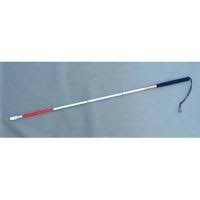 თეთრი ხელჯოხი
ბრაილის პრინტერი და ციფრული ხაზი 

ეკრანის წამკითხველი

ლეპტოპი/ტაბლეტი კამერით: ინფორმაციის გადაღება და გადიდება

სმარტფონის საშუალებით აუდიო და 
მეტყველების დახმარება 

მიმოხილვა:
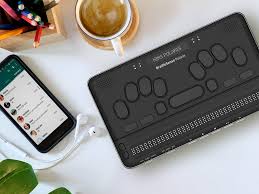 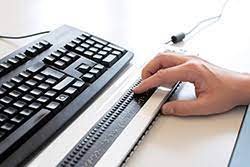 21
Dr. Sabine Lauber, UMR, Project CISI
ინკლუზიური ორგანიზაციული განვითარება
22
Dr. Sabine Lauber, UMR, Project CISI
სწავლა შეზღუდული შესაძლებლობით -ორიენტაციის ორმაგი აუცილებლობა
საერთო/ძირითადი მოთხოვნები
სპეციფიკური მოთხოვნები
საგნის არჩევა.
შესაფერისი საგანმანათლებლო პროგრამის მოძიება.
სასწავლო პროცესის ორგანიზება (სასწავლო პირობები, სოციალური მიმღებლობა, ბიოგრაფიული მორგება)
Clarification of disability, specific accomplishments belonging time/room/content/form/etc) 
„შეზრუდული შესაძლებლობის პირობებში სწავლა“
ძიების მოძრაობა
(Search movement)
23
Dr. Sabine Lauber, UMR, Project CISI
23
[Speaker Notes: Bei eingeschränkter Mobilität oder Sinneswahrnehmung muss z.B. die Anreise zum Lernort, die Zugänglichkeit von Informationen, Materialien und Räumlichkeiten geklärt und über die Interaktionsmöglichkeiten und -grenzen in der Veranstaltung nachgedacht sowie mit Lehrenden und ggf. mit der Lerngruppe besprochen werden. Dazu kommen mitunter Fragen der pflegerischen Versorgung und Lernassistenz.

Herstellung der Lernbedingungen
Organisation von Zeit, Raum und Inhalt
kontinuierliche Isolierung und Integration des Lernens vom Alltagsleben
Fortsetzung der Teilnahme
Biographische Passungsfähigkeit
Bindungsfähigkeit
Soziale Akzeptanz der Teilnahme
soziale Vermittelbarkeit des eigenen Tuns]
ინკლუზია განათლებაში -მრავალშრიანი ამოცანა
ინკლუზია მოიცავს ყველა ინსტიტუტს 

ინკლუზია მოითხოვს:
ინკლუზიურ აზროვნებასა და კულტურას
ინკლუზიურ სტრუქტურებსა და პროცედურებს 
ინკლუზიურ ინტერაქციასა და კომუნიკაციას
საგანმანათლებლო დაწესებულებების, პოლიტიკის, სოციალური ორგანიზაციებისა და თვითწარმომადგენლობის ორგანიზაციების ქსელს
ტრენინგსა და კვალიფიკაციას ყველა პერსონალისთვის (ადმინისტრაცია, პედაგოგიური პერსონალი) 
ყველა წევრის (თანაკურსელების) ინფორმირებულობას 

>> პრაქტიკას, მოთმინებას და დროს რეფლექსიისა და განვითარებისთვის..
24
Dr. Sabine Lauber, UMR, Project CISI
4A- იუნესკოს სქემა
25
Dr. Sabine Lauber, UMR, Project CISI
უნივერსალური დიზაინი (UDL) სწავლისთვის I (Mcquire, Scott & Shaw 2018)
ფართო, თაბანარი გამოყენება 
ყველა სტუდენტისთვის ხელმისაწვდომი ინსტრუქციები და სასწავლო მასალები. 
მოქნილობა გამოყენებაში: 
ინდივიდუალური შესაძლებლობების გათვალისწინებით დაგეგმილი სწავლა-სწავლების პროცესი.
მარტივი და ინტუიციური გამოყენება:
აკადემიური სტანდარტების შემცირების გარეშე , სასწავლო გარემოში  თავიდან აცილებული უნდა იყოს ზედმეტი სირთულეები. 
ხელმისაწვდომი ინფორმაცია: 
ყველა საჭირო ინფორმაცია ეფექტურად ხელმისაწვდომია სტუდენტებისთვის.
ტოლერანტობა შეცდომის მიმართ: 
გათვალისწინებულია ინდივიდუალური  სასწავლო პირობები
26
Dr. Sabine Lauber, UMR, Project CISI
უნივერსალური დიზაინი (UDL) სწავლისთვის  #2 (Mcquire, Scott & Shaw 2018)
მცირე ფიზიკური ძალისხმევა:
ფიზიკური დაძაბულობა მაქსიმალურად დაბალი იქნება. 
ხელმისაწვდომობისადა გამოყენების არეალი:
შენობისა და საკლასო ოთახების დიზაინის შესაბამისობა. 
სასწავლო თემი: 
საკონსულტაციო საათები, ეფექტური და რეგულარული კომუნიკაცია სტუდენტებსა და პერსონალს შორის, ხელს უწყობს სტუდენტებს შორის კომუნიკაციას. 
სასწავლო ატმოსფერო: 
მრავალფეროვნების პატივისცემა, სტუდენტებთან პირდაპირი კომუნიკაცია.
27
Dr. Sabine Lauber, UMR, Project CISI
UDL რეფლექციის მატრიცა
28
Dr. Sabine Lauber, UMR, Project CISI
UMR-ში არსებული სერვისები
ინკლუზიის ზოგადი ვალდებულება 

რეგულაციები სპეციალური საჭიროების მქონე სტუდენტებისთვის და სპეციალური საცხოვრებელი სიტუაციები (ოჯახი, ზრუნვა, სამსახური)
მოწყვალდობასთან დაკავშირებული კომპენსაციები  როგორც ზოგად, ისე სპეციფიკურ სასწავლო პირობებთან დაკავშრებით

ზოგადი  კონსულტაცია სტუდენტებისთვის
შშმ სტუდენტების სერვის-ცენტრი
საოჯახო სერვის-ცენტრი

ცენტრალური IT სერვისი: სამუშაო ადგილების/სადგურების უზრუნველყოფა და ცენტრალური სისტემების ხელმისაწვდომობა (სტუდენტთა მონაცემთა ბაზა, ვებგვერდი).
ცენტრალური უნივერსიტეტის ბიბლიოთეკა: დახმარება კვლევასა და ხელმისაწვდომი სასწავლო სივრცეების უზრუნველყოფაში. 
Studentenwerk: უნივერსიტეტთან ასოცირებული სოციალური ორგანიზაცია, რომელიც უზრუნველყოფს კვების მომსახურებას, საბინაო მომსახურებას და კონსულტაციას ყველა სტუდენტისთვის
29
Dr. Sabine Lauber, UMR, Project CISI
SBS (Servicestelle für pişterte Studierende): სერვის-ცენტრი შეზღუდული შესაძლებლობის მქონე სტუდენტებისთვის
ზოგადი კონსულტაცია და მხარდაჭერა სტუდენტებისთვის
კონსულტაცია ადმინისტრაციისთვისა და პედაგოგიური პერსონალისთვის 
წიგნებისა და დოკუმენტების შეძლებისდაგვარად ადაპტაცია (Marrakesh Treaty)
აკლია: წიგნებისა და ლიტრატურის ტრანსფორმაციის გაცვლის ცენტრი 

ტექნიკური აღჭურვილობით უზრუნველყოფა (ჩამწერი მოწყობილობები, სმენის სისტემები და ა.შ.)

უნივერსიტეტში არსებული ქსელები და ტრენინგები
დიდაქტიკის ცენტრი უმაღლეს სასწავლებლებში: რეგულაური ტრენინგები მასწავლებლებისთვის
ქსელი-ციფრული განათლება ბარიერების გარეშე
30
Dr. Sabine Lauber, UMR, Project CISI
სივრცე გაუმჯობესებისთვის
აკლია: წიგნებისა და ლიტერატურის ტრანსფორმაციის გაცვლის ცენტრი

ინფორმაციაზე ზოგადი ხელმისაწვდომობა შეიძლება გაუმჯობესდეს:
ვებ-გერდი
იურიდიული დოკუმენტები
ცენტრალური IT სისტემები
პროგრამული უზრუნველყოფა (Software)

ზოგადი ცნობიერება ინკლუზიისა და ხელმისაწვდომობის შესახებ:
კომუნიკაცია ცენტრალურ ადმინისტრაციასა და დეპარტამენტებისა და ცენტრების დეცენტრალიზაცია. 
ტრენინგი პერსონალის ყველა ჯგუფისთვის.
31
Dr. Sabine Lauber, UMR, Project CISI
ინკლუზიის ქსელი UMR-ში
32
Dr. Sabine Lauber, UMR, Project CISI
პრაქტიკული ასპექტები
33
Dr. Sabine Lauber, UMR, Project CISI
ორი გრძნობის პრინციპი
როცა შესაძლებელია, სულ მცირე 2   
გრძნობის ორგანო უნდა იყოს გამოყენებული ყველა სიტუაციაში.

შესაძლო ფორმები
ვიზუალური, სმენითი, ტაქტილური/ჰაპტიკური, ყნოსვითი, გემო




მაგალითები
წერილობითი ინფორმაცია, პლიუს აუდიო აღწერა/აუდიოფაილი
კარის აბრის მარკირება ბრაილის შრიფტით (ტაქტილური) და ნორმალური პრინტით (ვიზუალური).
წერილობითი ინფორმაცია პლუს ციფრული ინფორმაცია (QR კოდები, ბმულები)
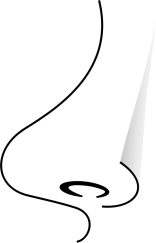 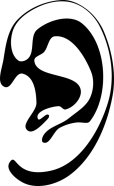 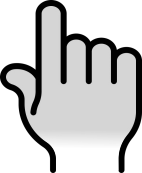 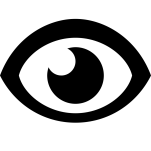 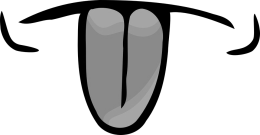 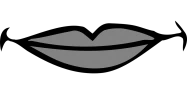 34
Dr. Sabine Lauber, UMR, Project CISI
გარემოს მოწყობა
წვდომა ბარიერების გარეშე: 
გაიდლაინები, QR კოდები/ ბრაილის შრიფტით დაწერილი მინიშნებები
ხელმისაწვდომი ინფორმაცია ოთახების,წესების, მოთხოვნებისა და სამუშაო საათების შესახებ; 
კონტრასტი ორიენტაციისთვის (კარები, იატაკი, ავეჯი).
ხელმისაწვდომი ინფორმაცია პროცედურების შესახებ (ვებ-გვერდები, ბუკლეტები და ა.შ.).
ხელმისაწვდომი დოკუმენტები (სტრუქტურირებული PDF დოკუმეტენბი და .docx, QR კოდები).
35
Dr. Sabine Lauber, UMR, Project CISI
კომუნიკაცია და მხედველობის დარღვევები
გაცნობითი შეხვედრისას, წარადგინეთ თქვენი სრული სახელი, შეიძლება მოკლედ დაახასიათოთ კიდეც საკუთარი თავი. 
ისაუბრეთ ადამიანთან და არა ადამიანზე (პირდაპირი კომუნიკაცია) 
იყავით პუნქტუალური 
ჰკითხეთ ადამიანს სჭირდება თუ არა დახმარება 
შესთავაზეთ დახმარება და დაელოდეთ ინსტრუქციას

არ შეეხოთ ადამიანს, წინასწარ გაფრთხილების გარეშე და იკითხეთ თანახმაა თუ არა. 

s.a. So und nicht so.
36
Dr. Sabine Lauber, UMR, Project CISI
ოფისში შეხვედრა
ორიენტაცია:
ოთახის აღწერა და მისი ადგილმდებარეობა/პოზიცია შენობაში (საათის პრინციპი, მანძილი მეტრებში ან კართან მიმართებაში).
ოთახის სიტუაციის აღწერა და მოწყობის ტიპი.
სავარჯიშო: დაწერეთ ავტობუსის გაჩერებიდან თქვენი ოფისისკენ მიმავალი გზის აღწერა.
 სახელმძღვანელო პრინციპები  
შესთავაზეთ თქვენი იდაყვი ორიენტაციისთვის 
იყავით პირველი, ვინც შევა ოთახში და ა.შ. 
გაახმოვანეთ კიბეები, ნაბიჯები, კარები. 
გამოიყენეთ თქვენი ხელი გაძღოლისთვის 
ვიდეო: https://www.youtube.com/watch?v=AuGb4yge-ys
37
Dr. Sabine Lauber, UMR, Project CISI
ერთად მუშაობა
ხელმისაწვდომი მასალები: პრეზენტაციები, ტექსტები, ინფორმაცია
ფორმატის შესაძლებლობა 
სატესტო საშუალებების გამოყენება, თუ შესაძლებელია
ხელმისაწვდომი დოკუმენტების გზამკვლევი : 
https://www.euroblind.org/publications-and-resources/making-information-accessible-all

სურათის აღწერა: 
შესთავაზეთ  ინფორმაციის შემცველი ალტერნატიული ტესტები ყველა სურათისთვის.
აღწერა შეეცადეთ იყოს მოკლე და ნეიტრალური
აღნიშნეთ წყარო
მონიშნეთ ილუსტაციები
38
Dr. Sabine Lauber, UMR, Project CISI
გამოცდები და შეფასება
მოწყვლადობის კომპენსაცია
მოცემულია ზოგად რეგულაციებში
მინიჭებული იქნება განაცხადით
საგამოცდო საბჭო იღებს გადაწყვეტილებას ფორმის შესახებ
სასარგებლოა დამატებითი ინდივიდუალური შეთანხმების წარმოება გამომცდელსა და სტუდენტს შორის. 
კომპენსაციის შესაძლო ფორმები
მეტი დრო,  განსხვავებული საშუალება (საკუთარი ლეპტოპი, წერილობითი გამოცდის ნაცვლად ზეპირი, ვიზუალური შინაარსით კითხვების შეთავაზება).
მიზანი: გამოსავალი ფორმალურობის ნაცვლად. 
თანაბარი მოთხოვნები,  მაგრამ  არაიდენტური პროცედურები
39
Dr. Sabine Lauber, UMR, Project CISI
ბმულები და გამოყენებული ლიტერატურა
40
Dr. Sabine Lauber, UMR, Project CISI
გამოყენებული ლიტერატურა
Burgstahler, Sheryl; Cory, Rebecca C.. 2008/2015. Universal Design in Higher Education: From Principles to Practice. Cambridge, MA: Harvard Education Press.
Drolshagen, Birgit. 2012. Studieren ohne Barrieren. Der Weg zu „Hochschulen und Bibliotheken für Alle“. In Wege zur Kultur. Barrieren und Barrierefreiheit in Kultur- und Bildungseinrichtungen, Hrsg. Anja Tervooren und Jürgen Weber, 243-254. Wien/Köln/Weimar: Behlau Verlag. 
Fisseler, Björn. 2014. Barrierefreie Hochschuldidaktik. Rabe Verlag.
Fisseler,Björn . Markmann,Mona (2012): Universal Design als Umgang mit Diversität in der Hochschule. Journal Hochschuldidaktik. TU Dortmund http://www.zhb.tu dortmund.de/hd/journal hd/2012_12/journal_hd_2012_fisseler_markmann.pdf
Fisseler.Björn (2014): Universal Design als Weg zu mehr Inklusion in Studium und Lehre. Universität Halle. https://www.diversity.uni; halle.de/files/2014/11/UD_und_Inklusion_BF_05 11 2014.pdf
Hinz, Andreas. 2008. Inklusion – historische Entwicklungslinien und internationale Kontexte. In: Hinz, Andreas/ Körner, Ingrid/ Niehoff, Ulrich : Von der Integration zur Inklusion. Grundlagen – Perspektiven – Praxis. Marburg : Lebenshilfe-Verlag. S. 33-52.
Powell. 2012. Universal Design University.
Lauber-Pohle, S. / Seitter, W. (2020): Erwachsenenpädagogische Fachlichkeit für eine inklusive allgemeine Erwachsenenbildung: eine kooperative Mehr-ebenenherausforderung am Beispiel von Blindheit und Sehbeeinträchtigung. In: Qfl – Qualifizierung für Inklusion. Online-Zeitschrift zur Forschung über Aus-, Fort- und Weiterbildung pädagogischer Fachkräfte, Bd. 2, Nr. 1, o.S. Online: https://www.qfi-oz.de/index.php/inklusion/article/view/29/42 (Stand: 08.09.2020) 
"Aspects of vision loss -visual functions and functional vision," by A. Colenbrander (2003), Visual Impairment Research, 5, p. 116. Reprinted with permission http://www.tandfonline.com.
https://www.un.org/development/desa/disabilities/convention-on-the-rights-of-persons-with-disabilities.html
ERIC - ED611680 - Creating Inclusive Learning Opportunities in Higher Education. A Universal Design Toolkit, Harvard Education Press, 2020-Dec (2022). Online verfügbar unter https://eric.ed.gov/?id=ED611680, zuletzt aktualisiert am 28.01.2022, zuletzt geprüft am 28.01.2022.
Tomaševski, Katarina (2006): Human rights obligations in education. The 4-A scheme. Nijmegen: Wolf legal publishers.
41
Dr. Sabine Lauber, UMR, Project CISI
ბმულები და ვიდეოები
Fact Sheet Visual Impairment WHO: 
https://www.who.int/news-room/fact-sheets/detail/blindness-and-visual-impairment
UN CRPD: https://www.un.org/development/desa/disabilities/convention-on-the-rights-of-persons-with-disabilities.html

Marrakesh treaty: https://www.wipo.int/marrakesh_treaty/en/
Accessible Documents: https://www.euroblind.org/publications-and-resources/making-information-accessible-all

Sighted guide techniques: https://www.youtube.com/watch?v=AuGb4yge-ys
42
Dr. Sabine Lauber, UMR, Project CISI
ტერმინები
შეზღუდული შესაძლებლობა – დაქვეითება– disablement/handicap
მონაწილეობა 
სტერეოტიპები და ცრურწმენები
მარგინალიზაცია-სტიგმატიზაცია 
უნარიანობა (ableism)
43
Dr. Sabine Lauber, UMR, Project CISI
44
Dr. Sabine Lauber, UMR, Project CISI
45
Dr. Sabine Lauber, UMR, Project CISI